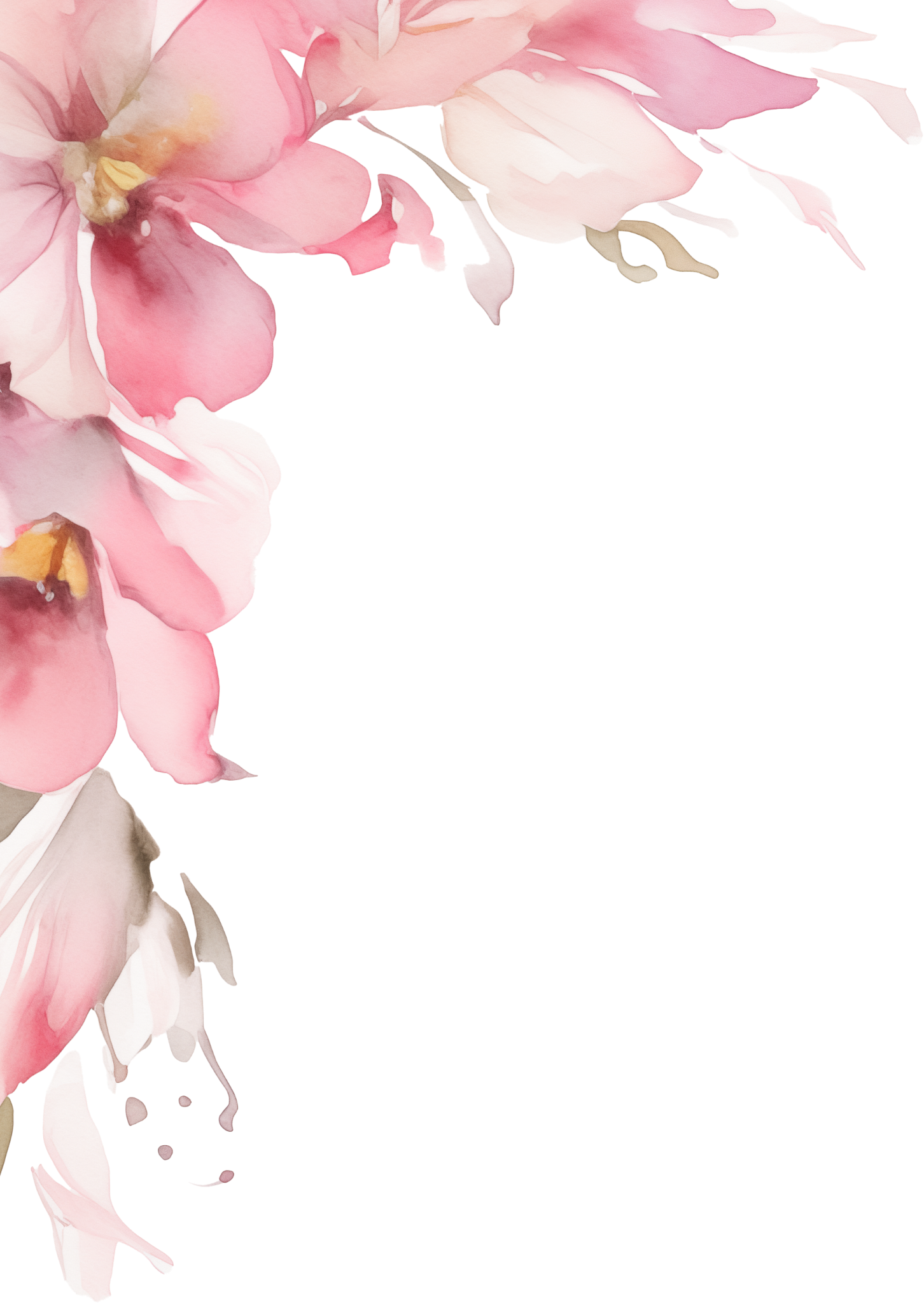 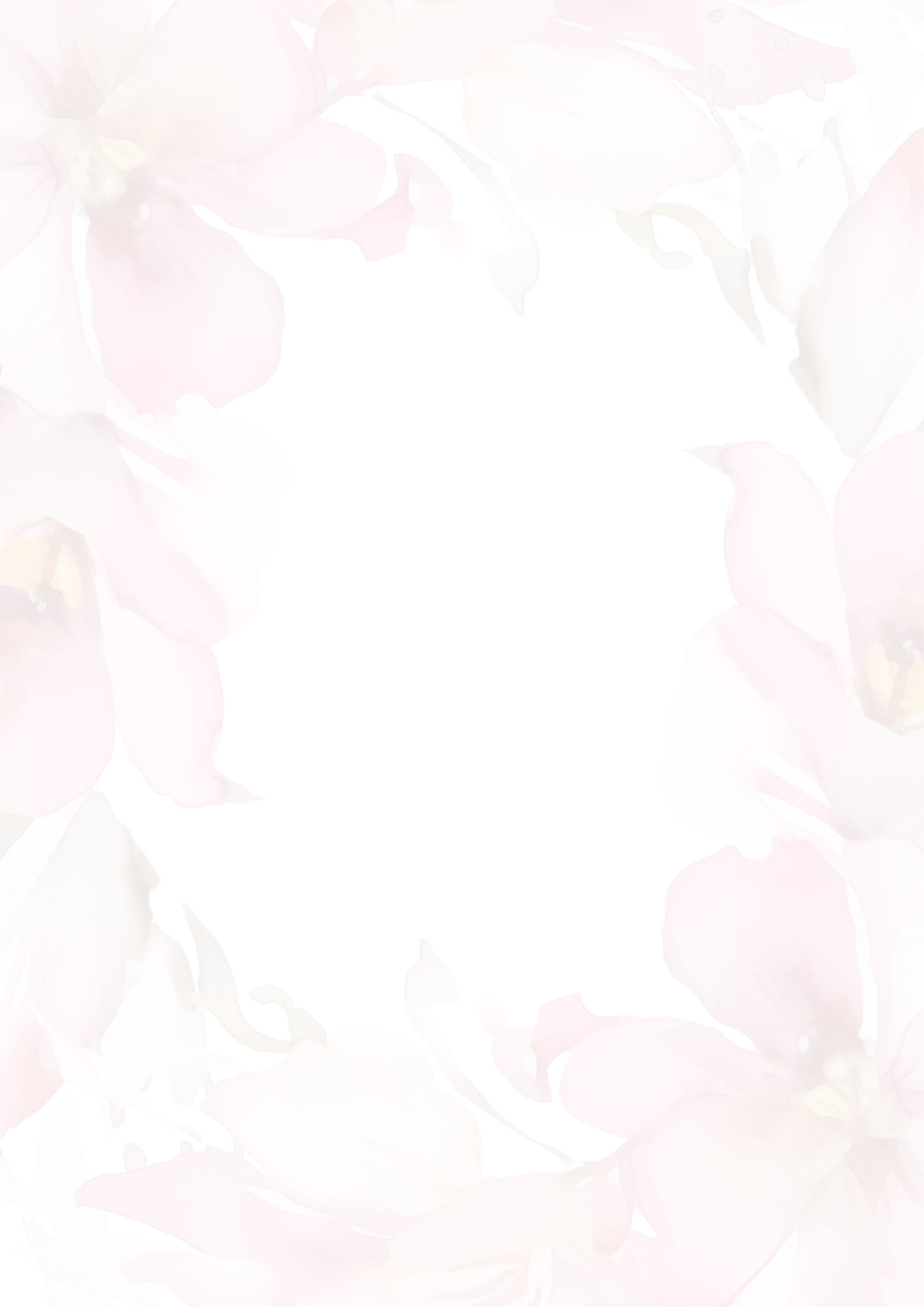 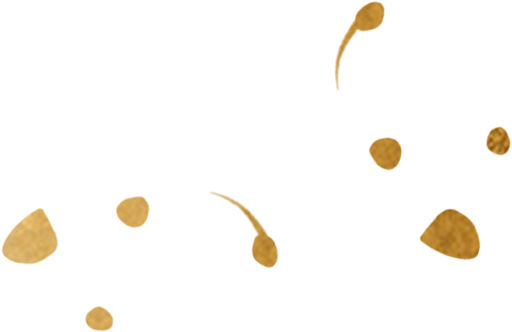 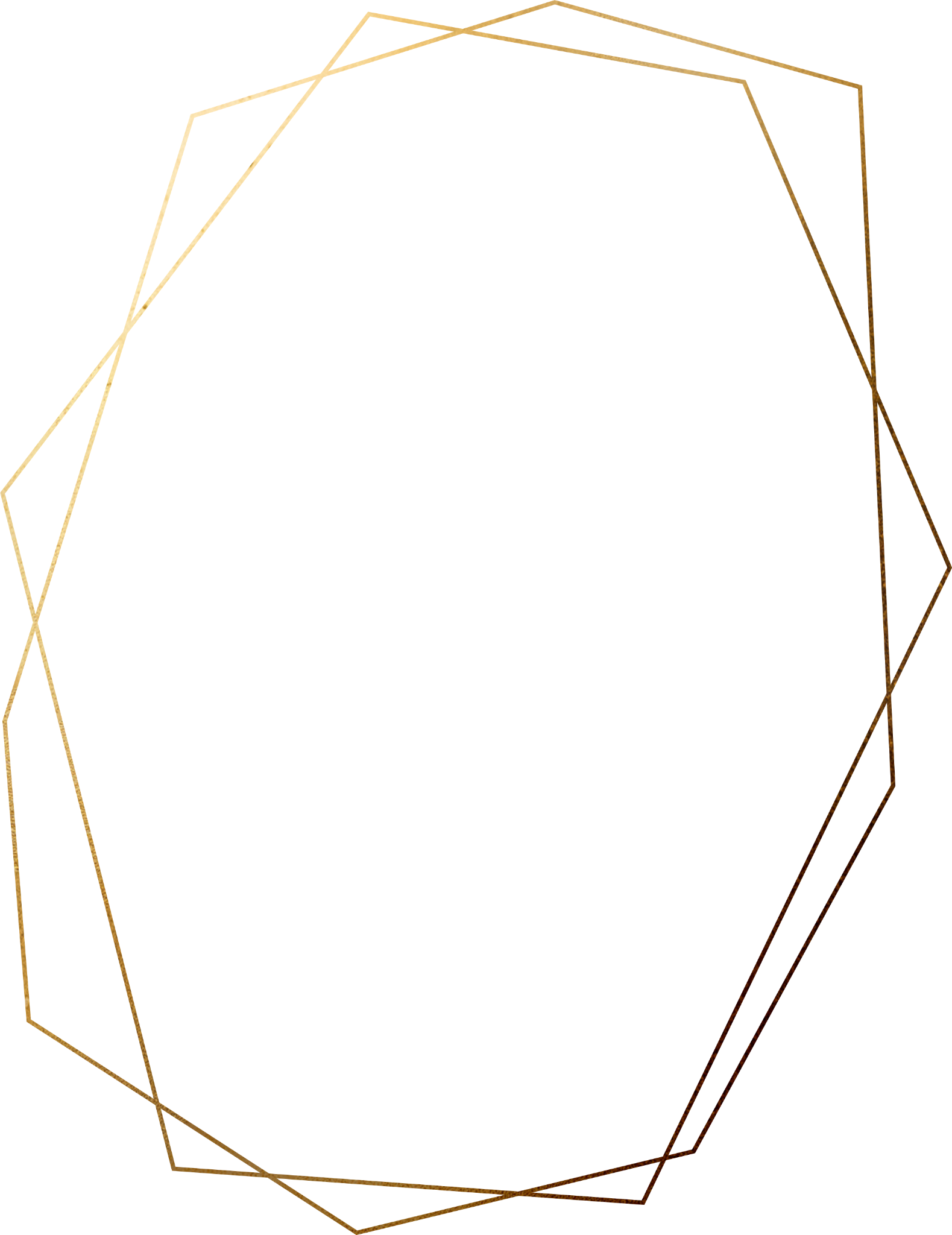 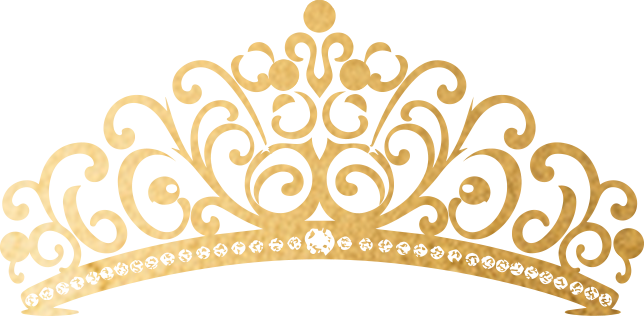 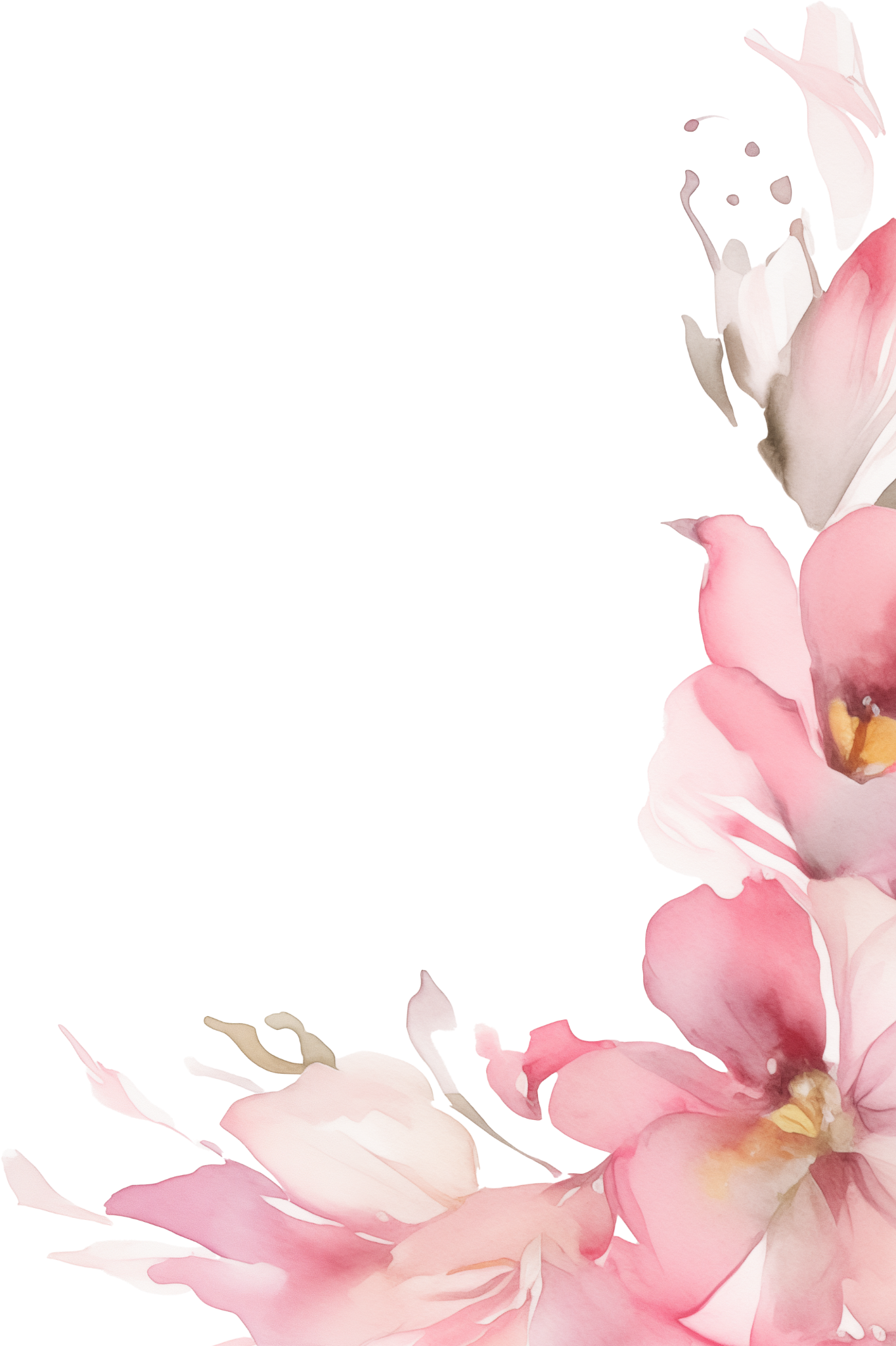 MR & MRS VEGA INVITE YOU
TO CELEBRATE THE
Quinceanera
OF THEIR DAUGHTER
Emily Jane
FRIDAY
MAY 10, 2025
AT 12:00 PM
Church of the Highlands,
1000 Main Street, Brooklyn
Reception to follow at 2:00 pm
Kindly RSVP
Nicole 123.456.7890
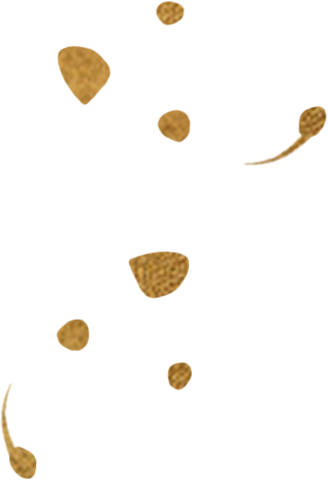